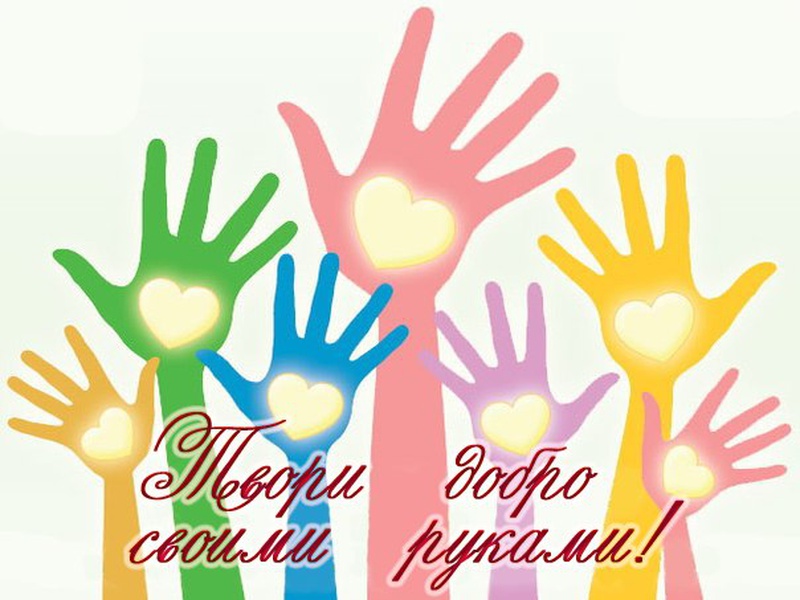 Дети - волонтёры МБДОУ «Детский сад № 36» всегда готовы прийти на помощь малышам
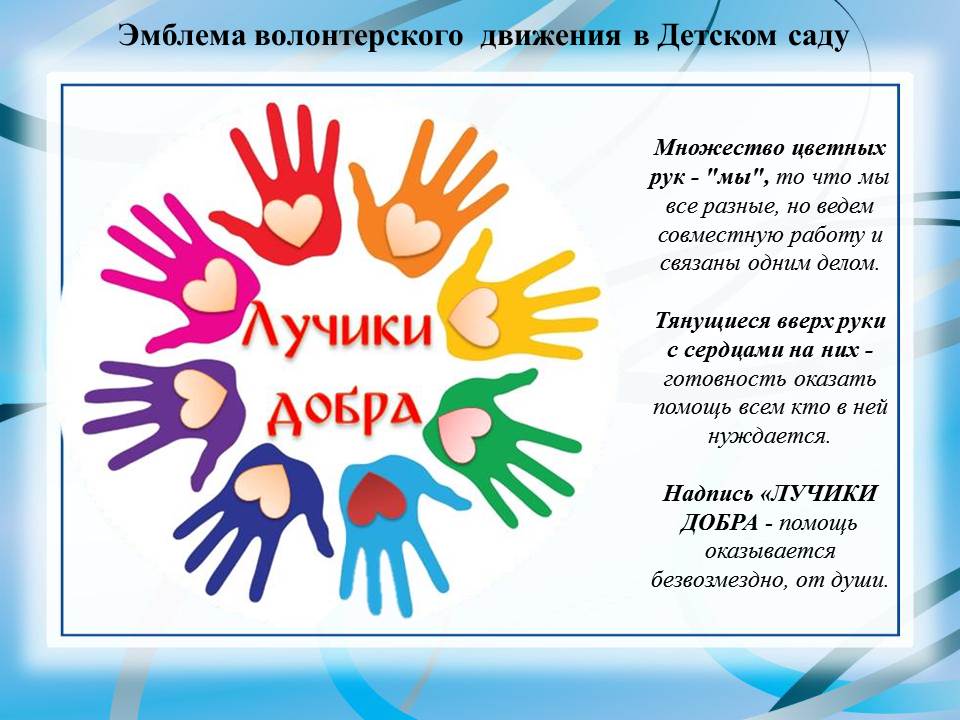 Детство - время активного социального "развертывания" растущего человека и освоения им социокультурных достижений и ценностей, период пробы и самоопределения в постоянно расширяющихся и усложняющихся контактах. 
Дошкольный возраст традиционно считается периодом интенсивной социализации. Современные дети живут и развиваются в совершенно новых социокультурных условиях. Чрезвычайная занятость родителей, разрыв поколений, изолированность ребёнка в семье и другие тенденции негативно отражаются на социализации современных детей. 
Ещё летом дети заметили, что малыши не всегда с желанием идут в детский сад, стали задавать вопросы: «Почему малыши плачут? Почему не хотят идти в детский сад? Они плачут, потому, что не умеют одеваться или потому что остаются одни без родителей? Может, у них нет друзей? Как мы можем им помочь полюбить детский сад?» 
Организовав волонтёрское движение в ДОО, наш отряд «Лучики добра» всегда спешит на помощь малышам.
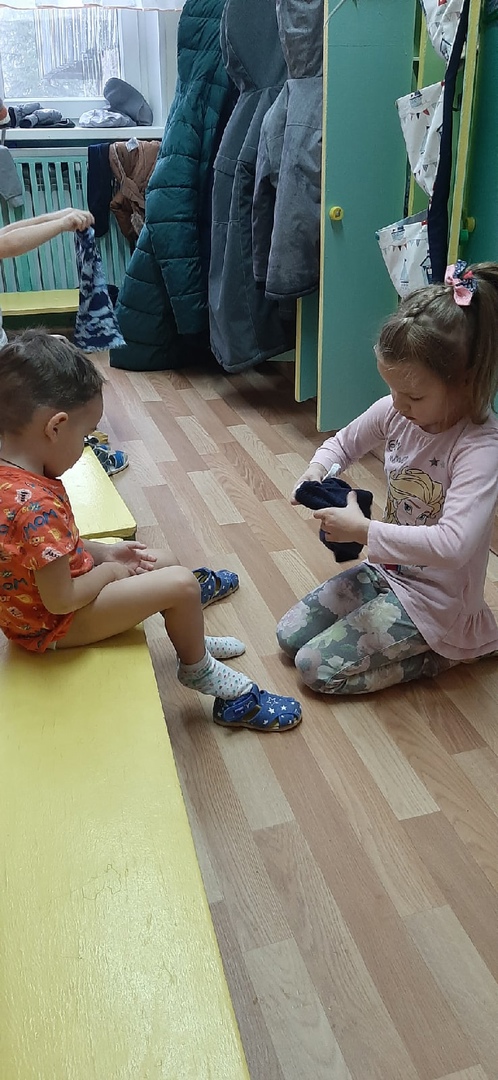 Малышам мы помогали, на прогулку собирали
Надели колготки, сапожки, пальто
Теперь не замёрзнет никто!
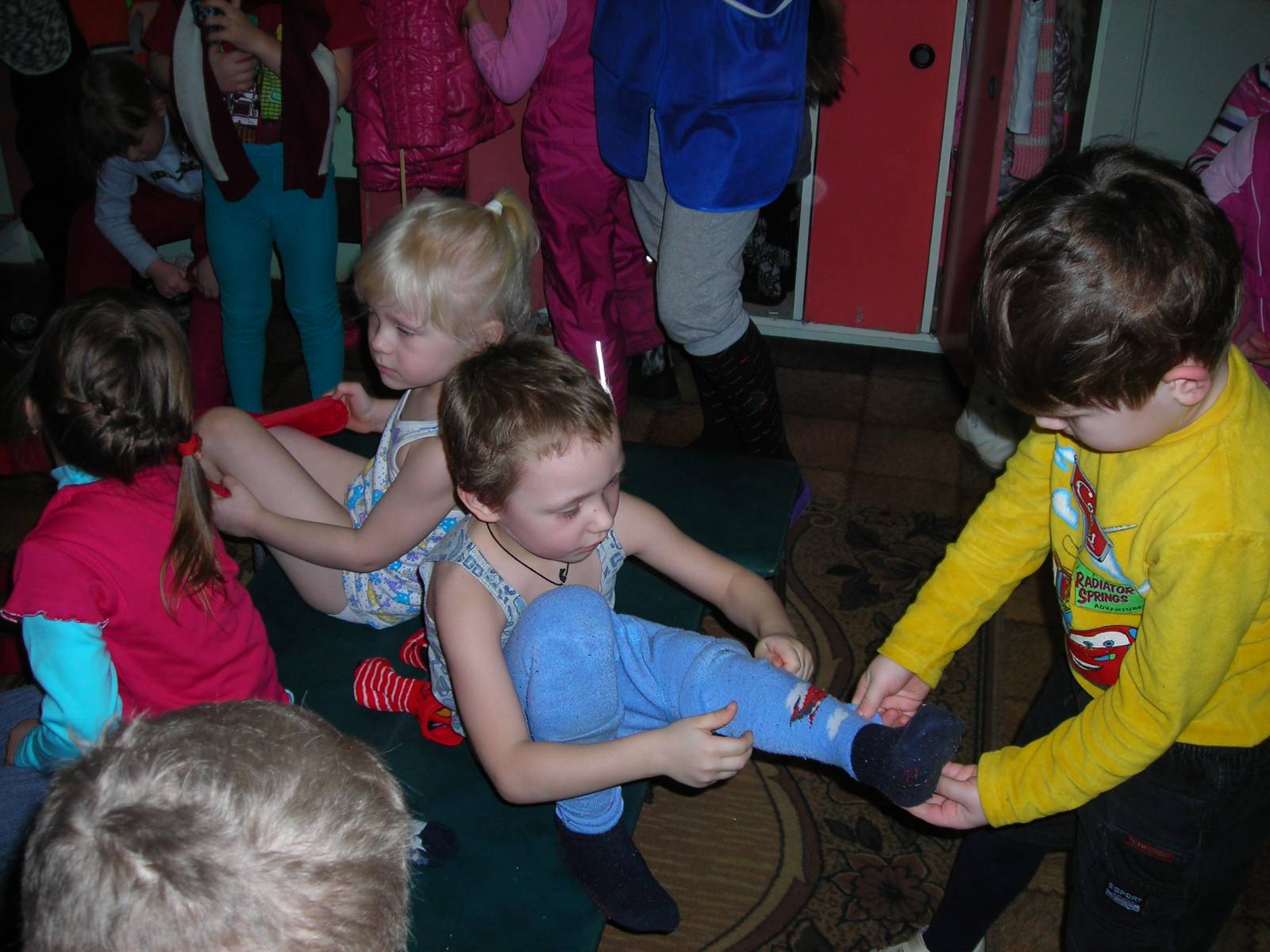 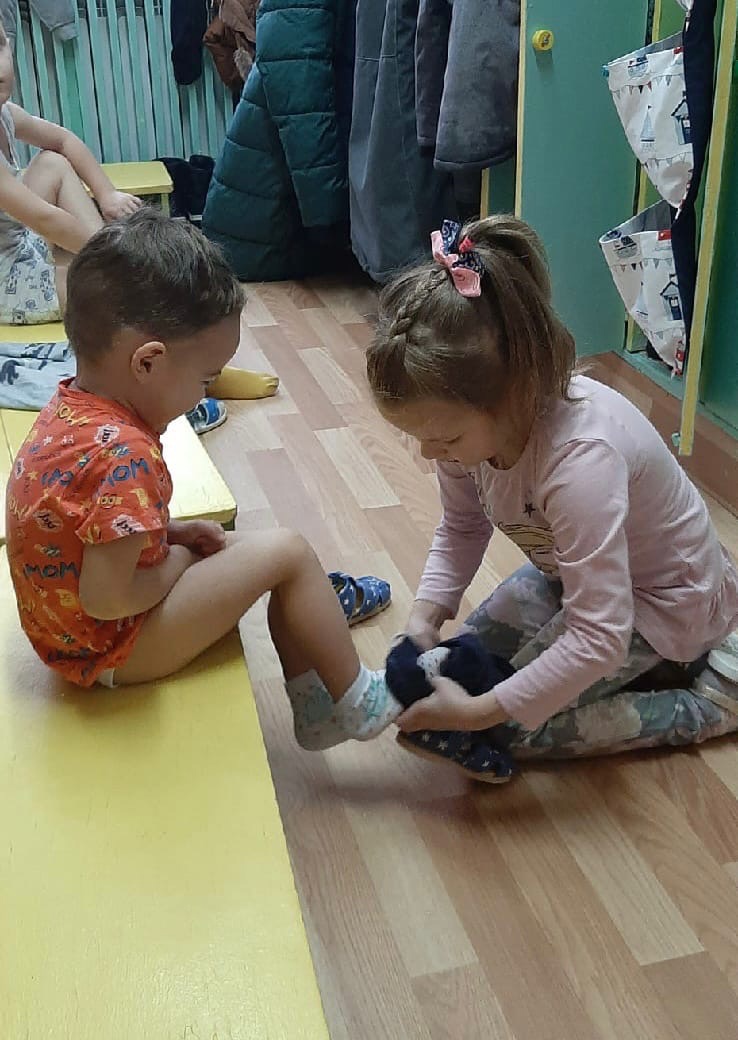 Ребята старше – подготовительной группы «Золотая рыбка» и средне –старшей группы «Оленёнок» присоединились к акции «Засветись – стань заметнее на дороге!». Рассказали о необходимости соблюдения  правил дорожного движения, подарили настольную игру и побеседовали о предназначении и необходимости использования светоотражающих элементов на одежде. 
	Всем ребятам были вручены фликеры.
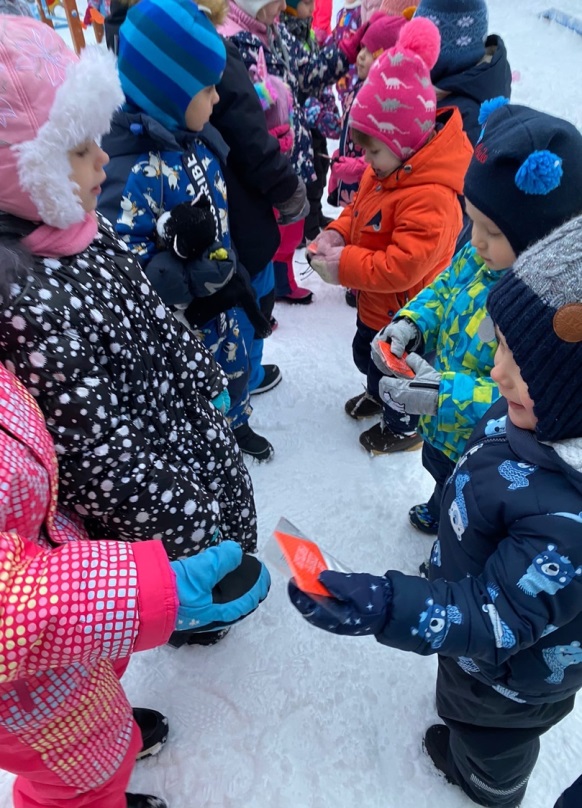 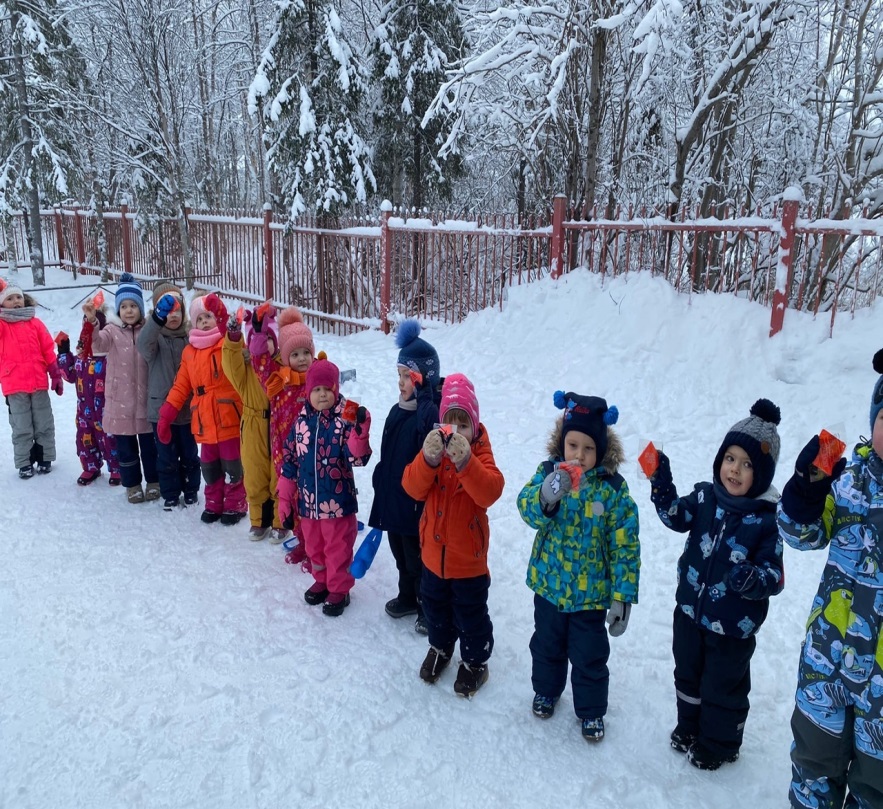 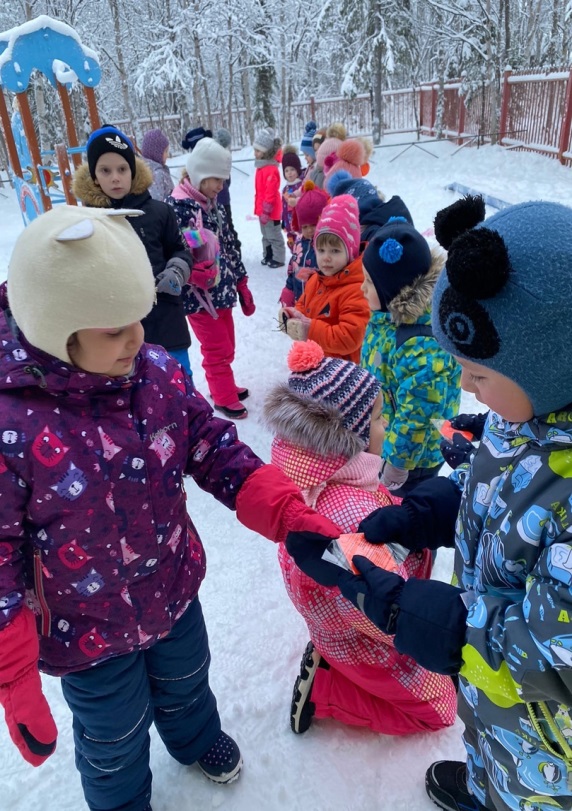 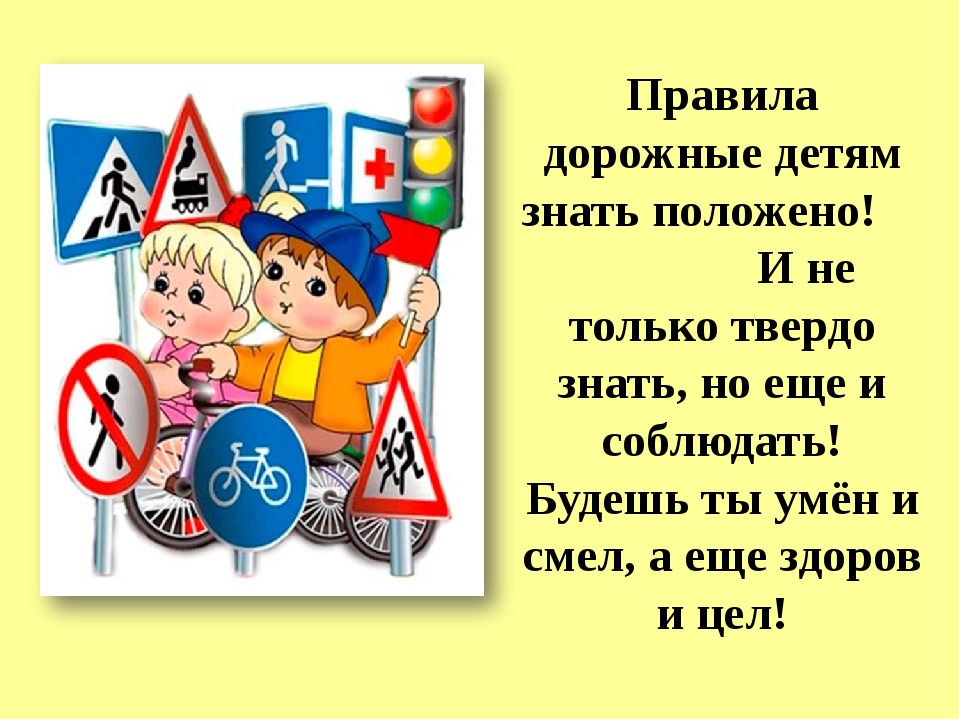 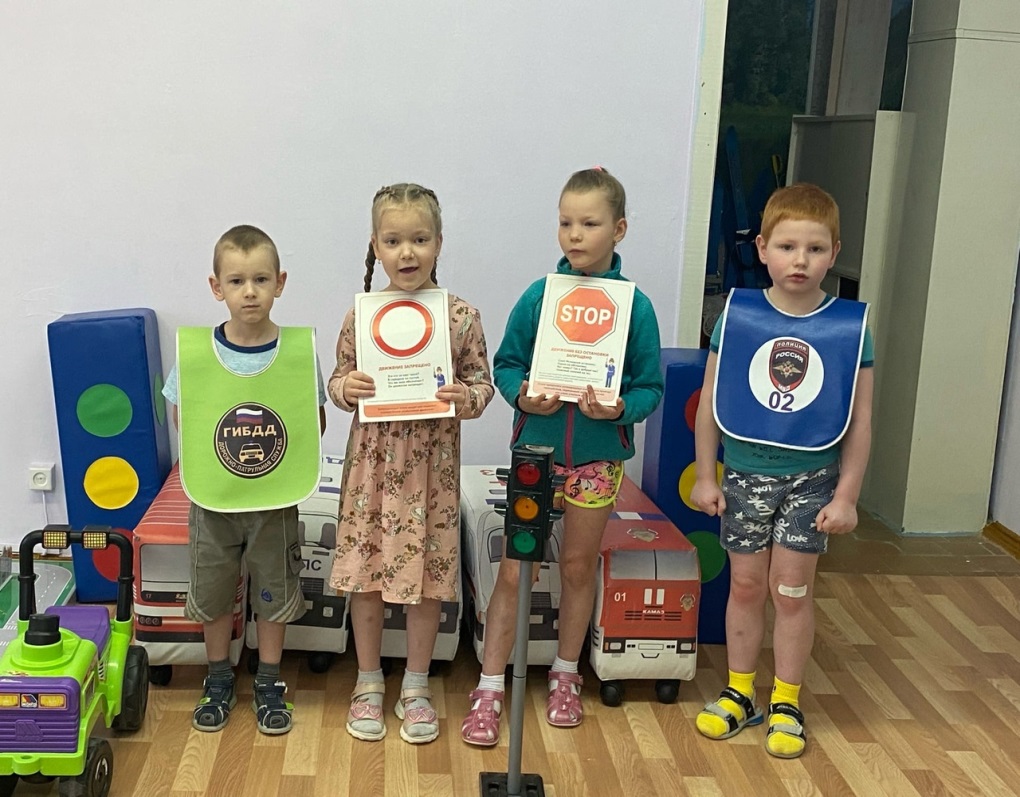 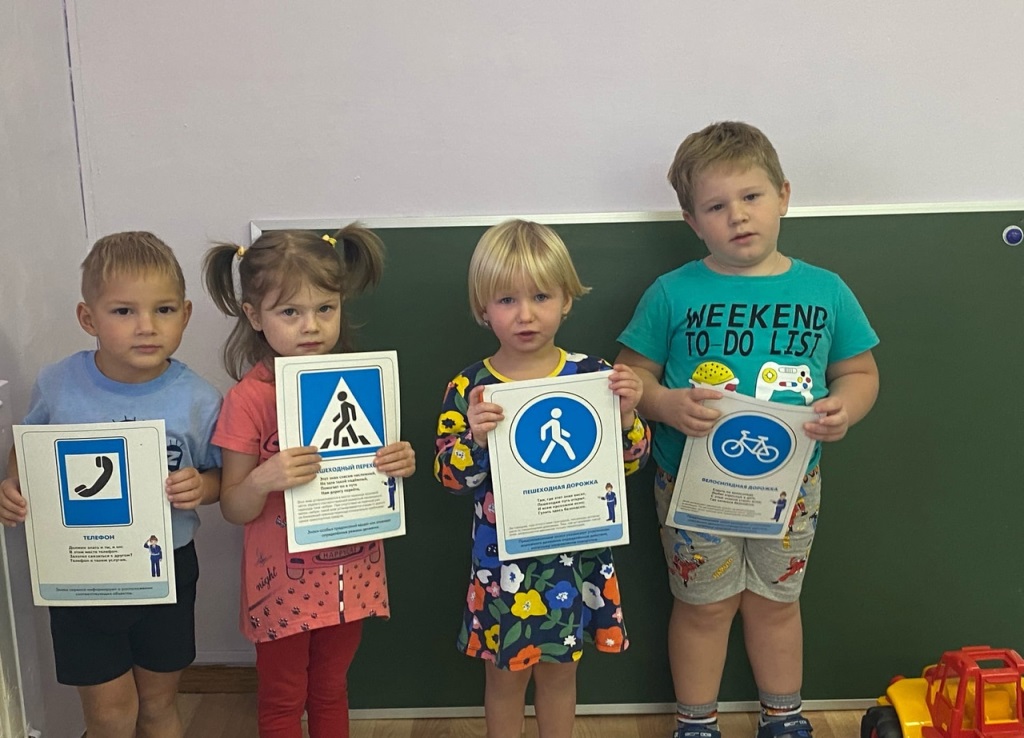 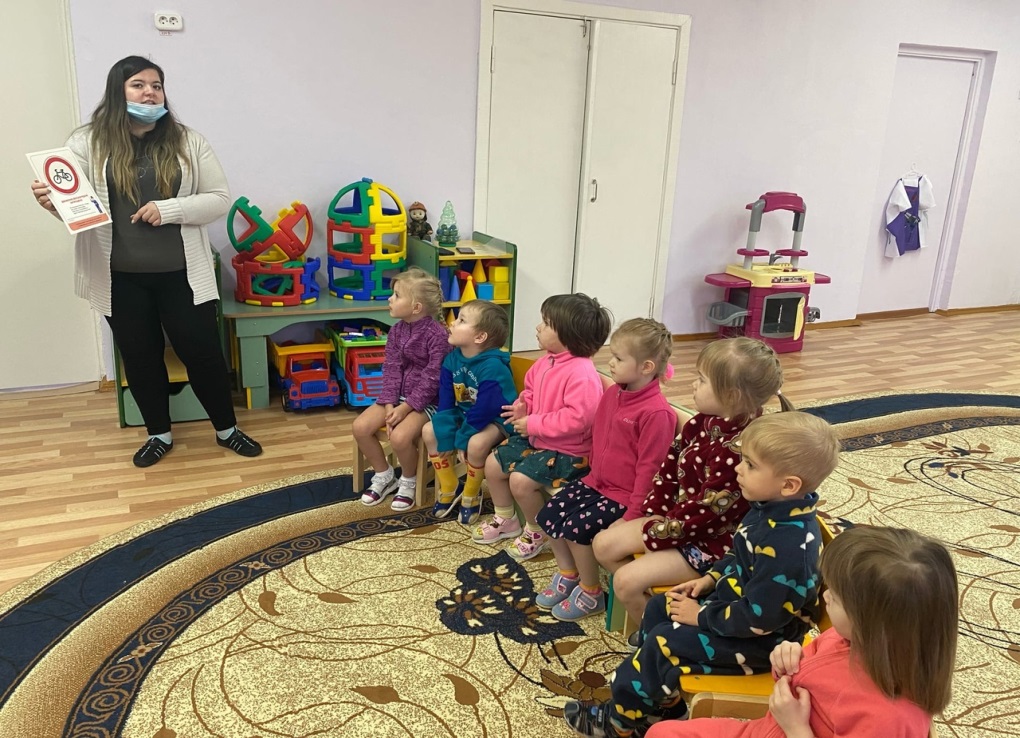 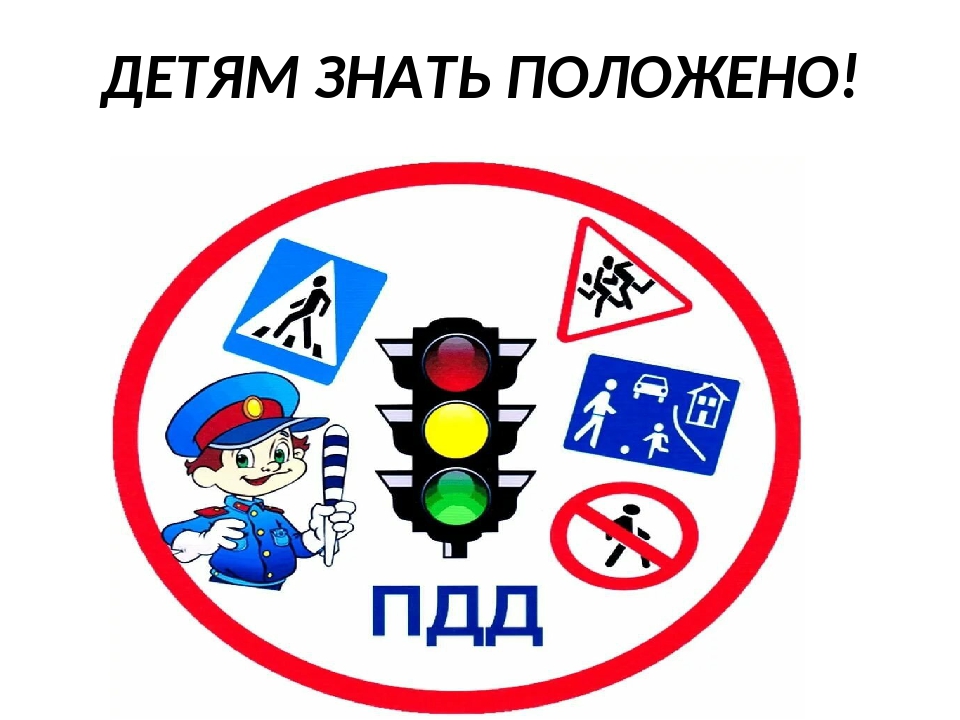 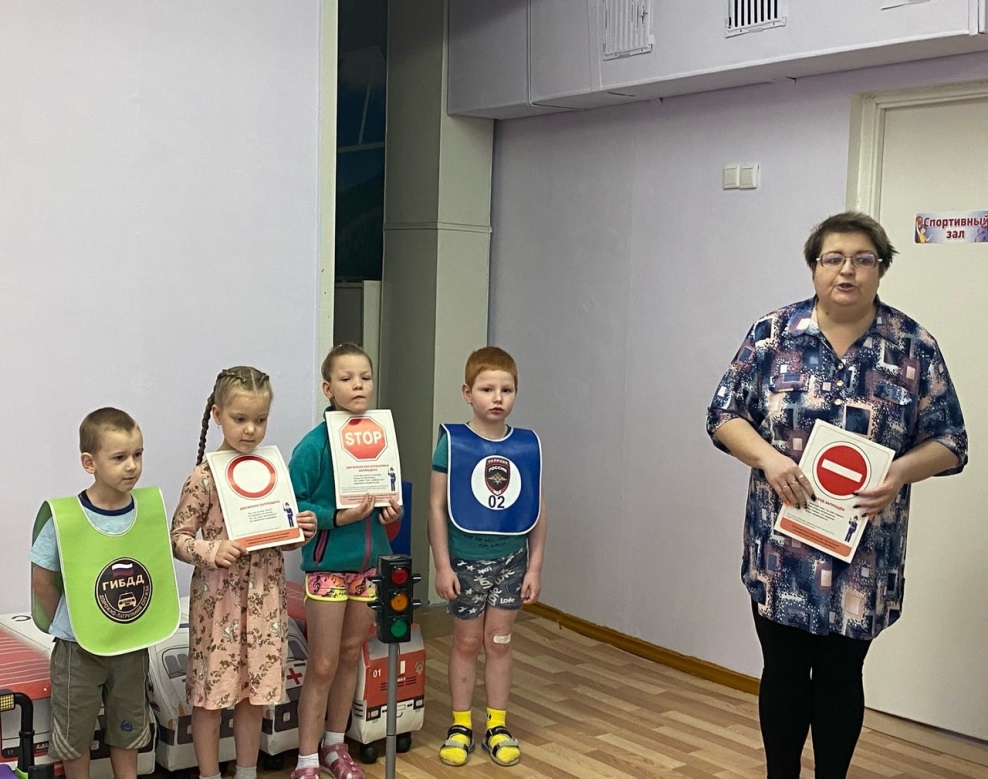 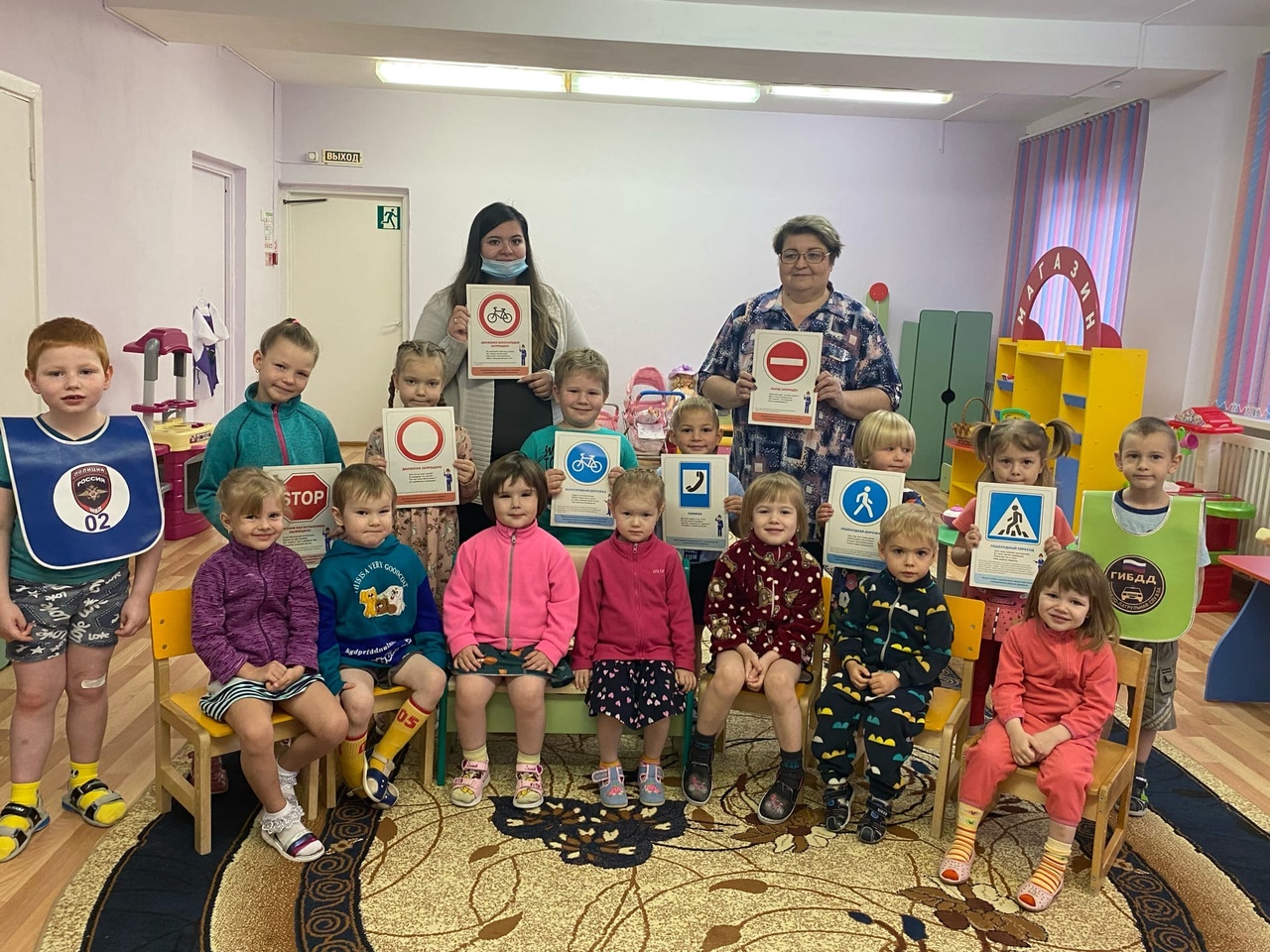 У малышей в гостях побывали,
 книжки малышам читали.
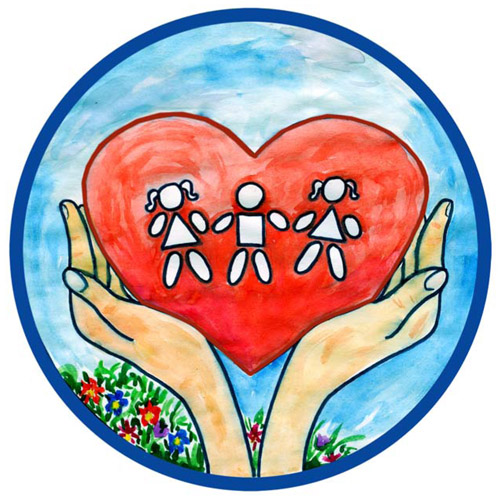 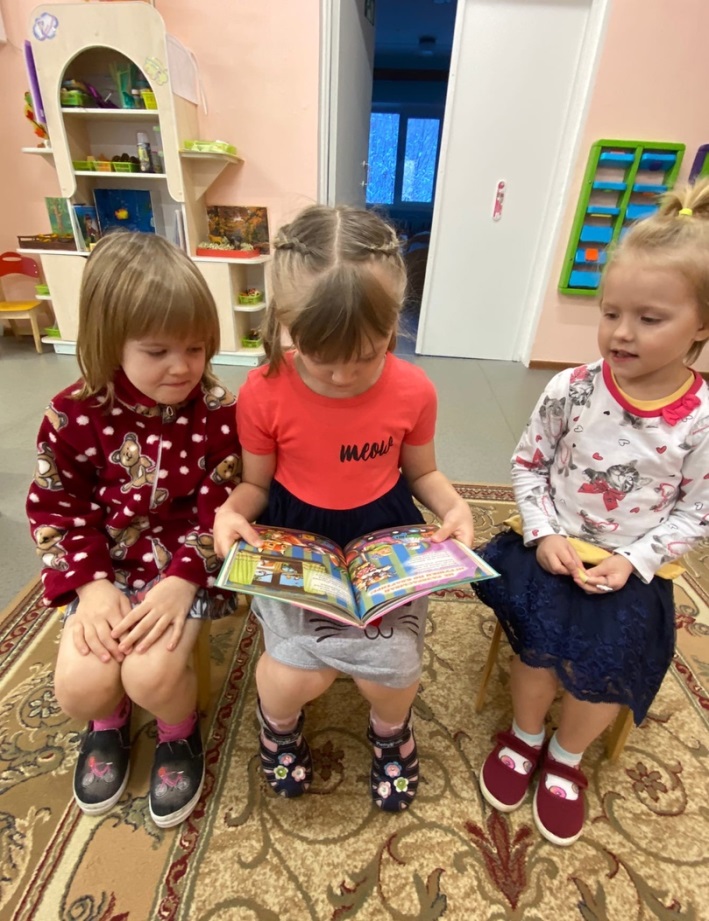 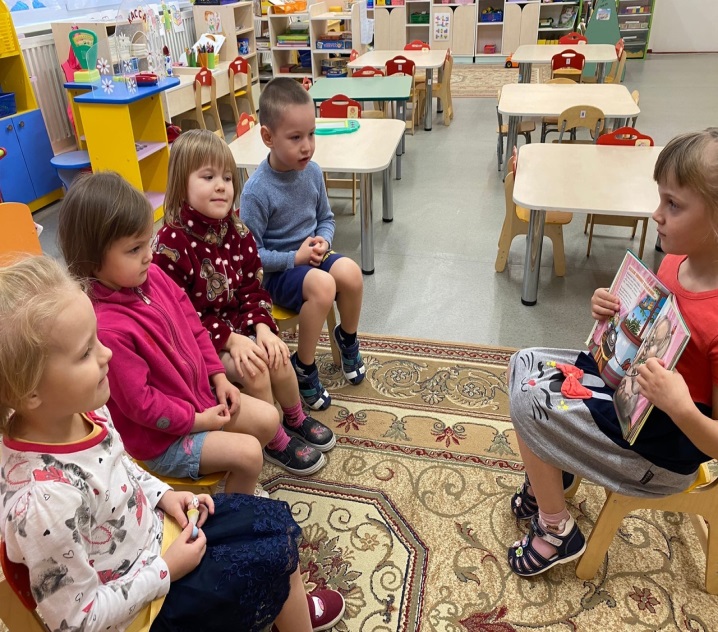 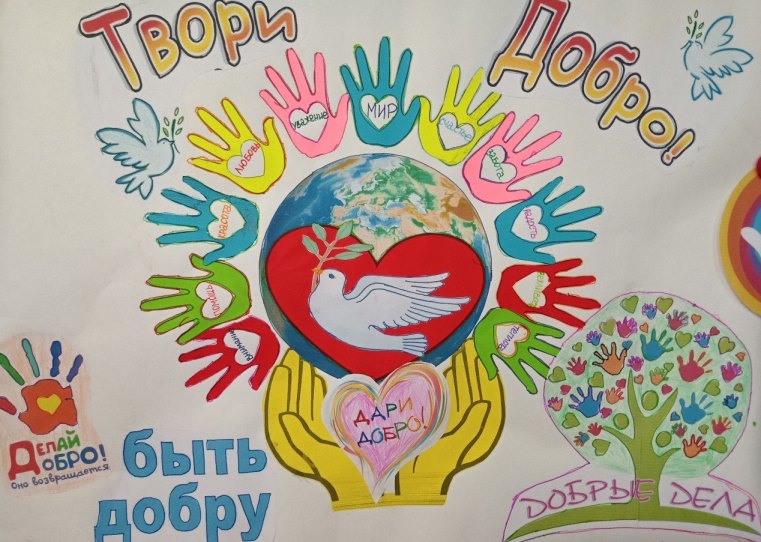